Visualizations With Music Files
w/ Librosa
By Connor Mack
Topic
Waveplots
Spectrograms
Chromagrams
3 different genres of music



Used Librosa library: McFee, Brian, Colin Raffel, Dawen Liang, Daniel PW Ellis, Matt McVicar, Eric Battenberg, and Oriol Nieto. “librosa: Audio and music signal analysis in python.” In Proceedings of the 14th python in science conference, pp. 18-25. 2015.
Waveplots
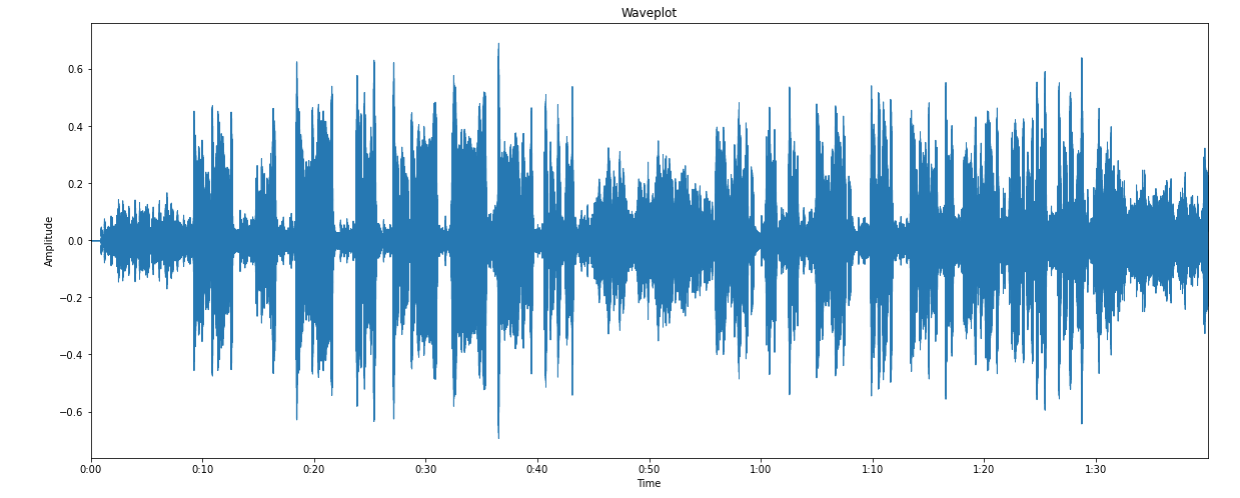 Folk: Don’t Think Twice by Bob Dylan
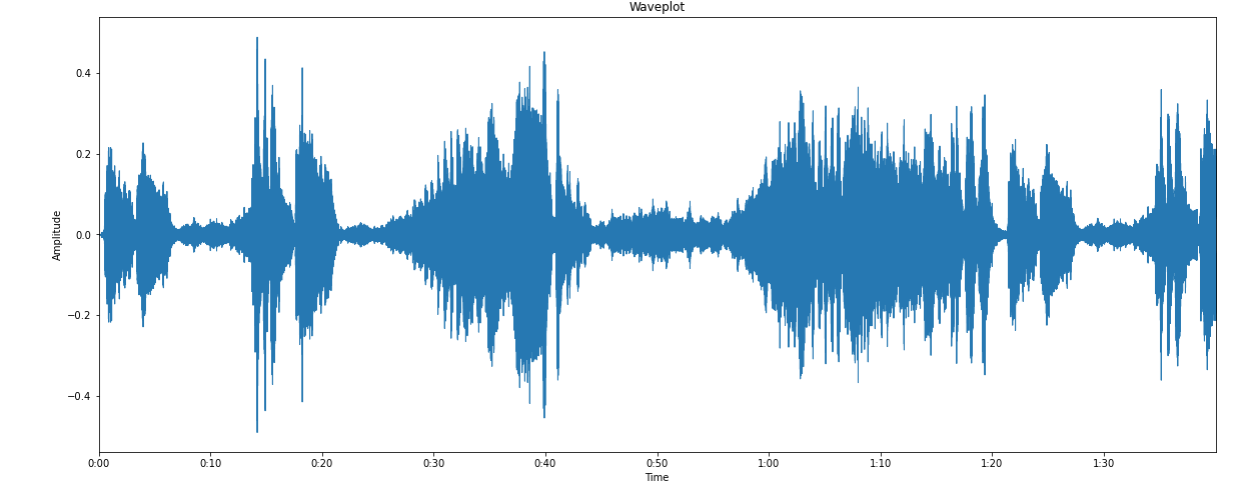 Classical: Beethoven’s 5th Symphony
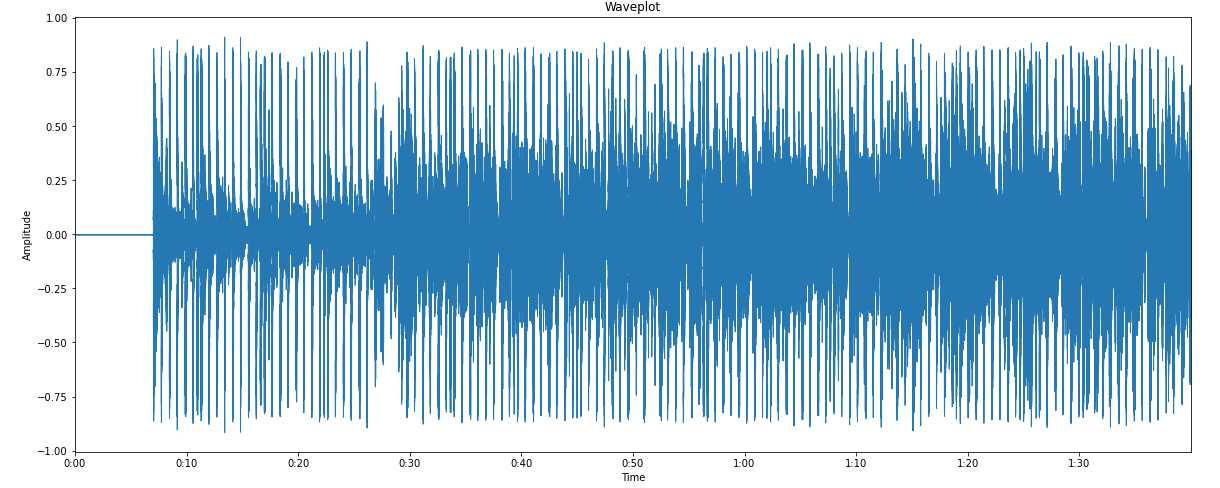 Rap: Big Poppa by The Notorious B.I.G.
Spectrograms
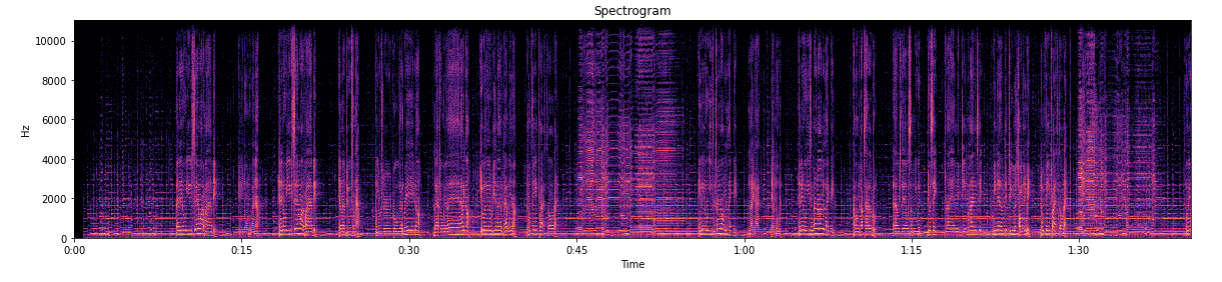 Folk: Don’t Think Twice by Bob Dylan
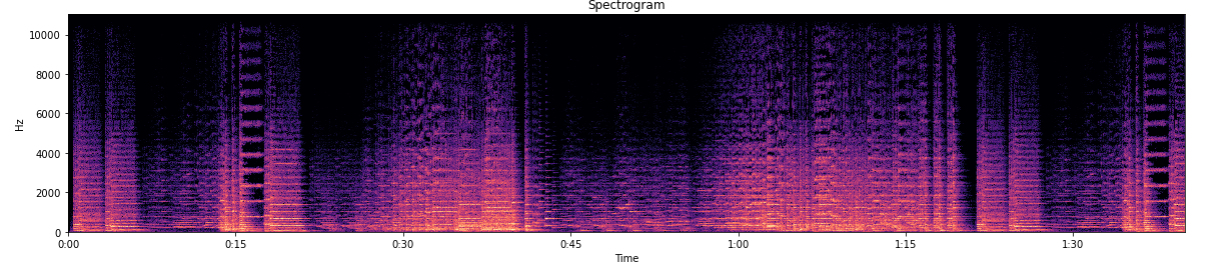 Classical: Beethoven’s 5th Symphony
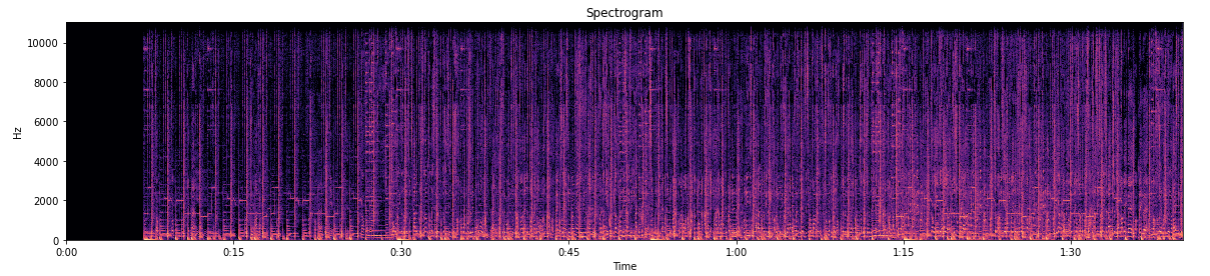 Rap: Big Poppa by The Notorious B.I.G.
Overlayed
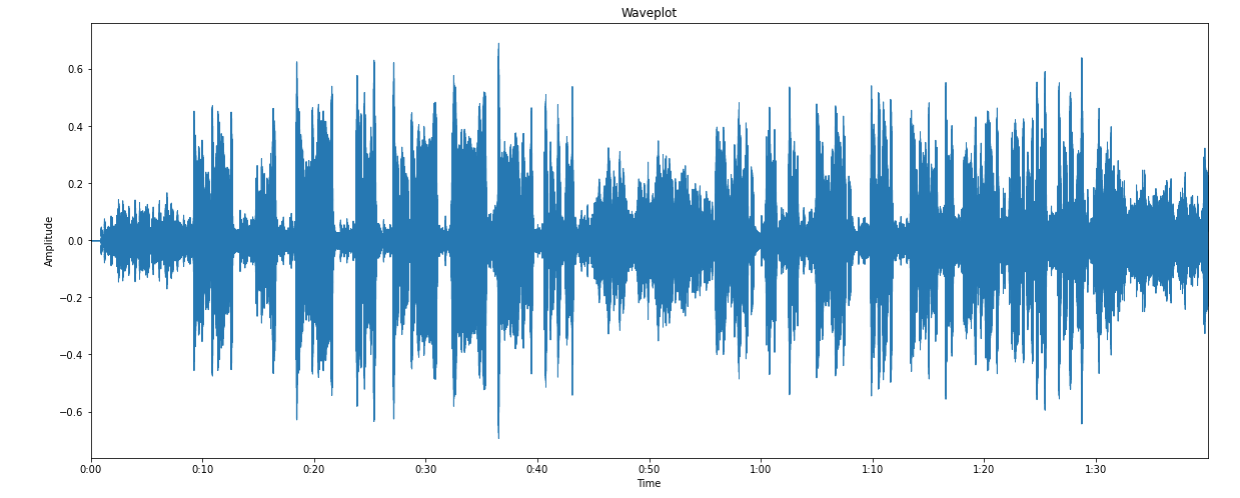 Folk: Don’t Think Twice by Bob Dylan
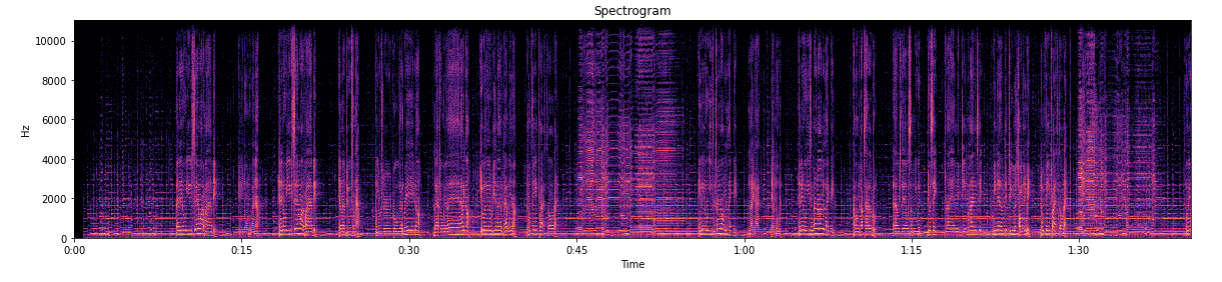 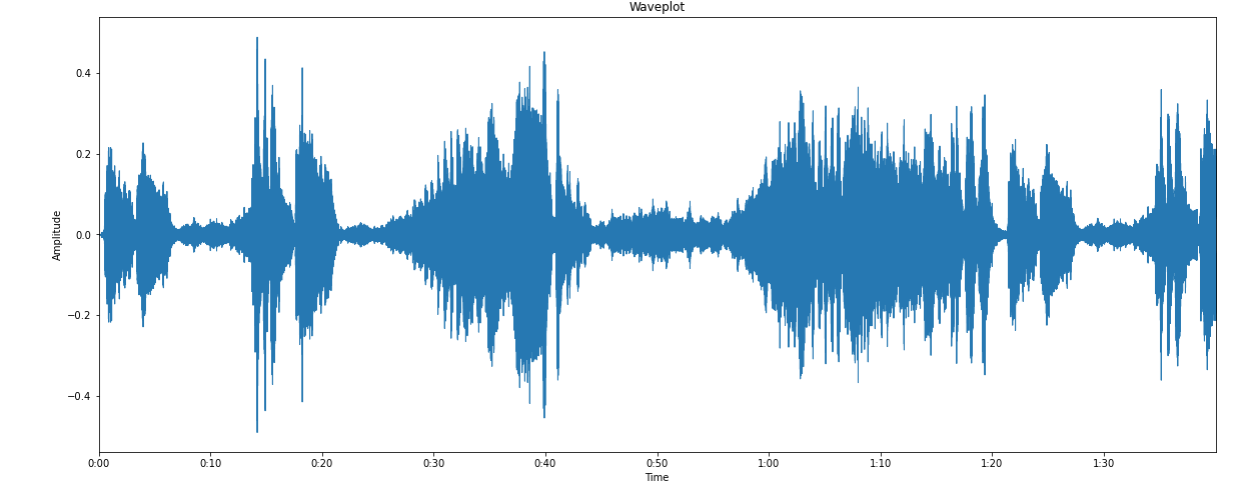 Classical: Beethoven’s 5th Symphony
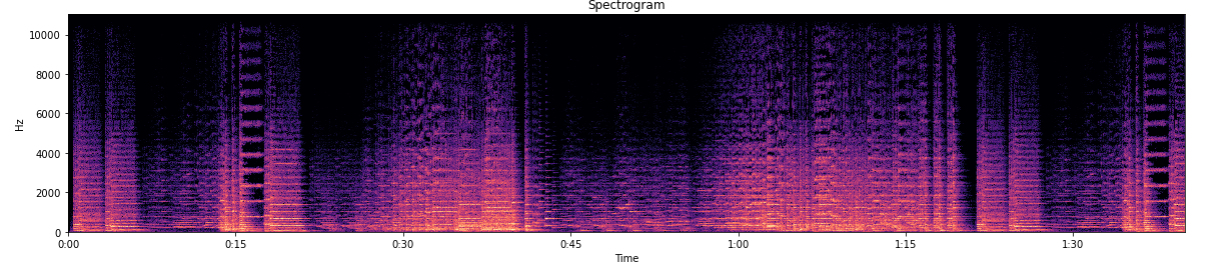 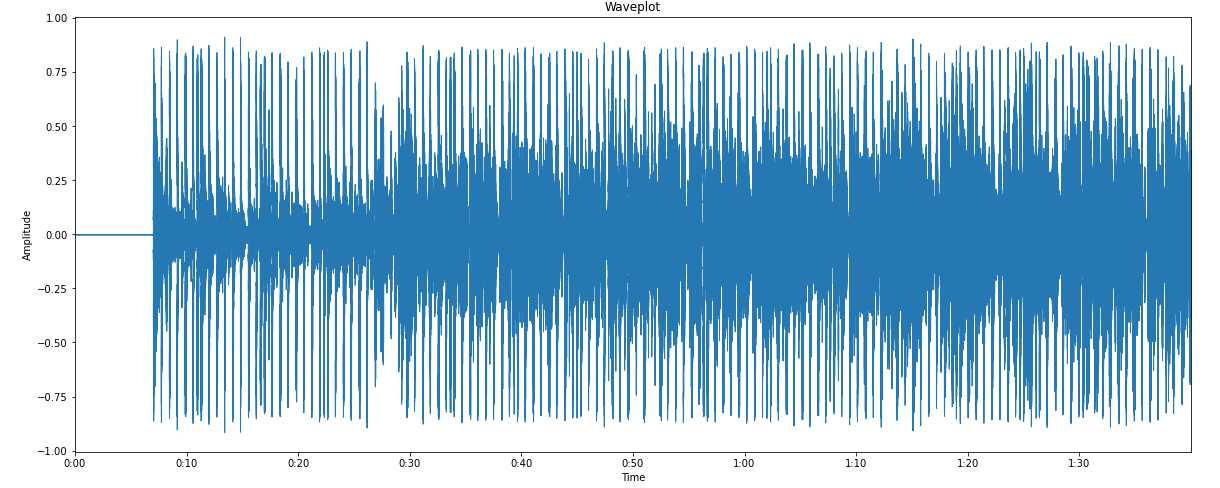 Rap: Big Poppa by The Notorious B.I.G.
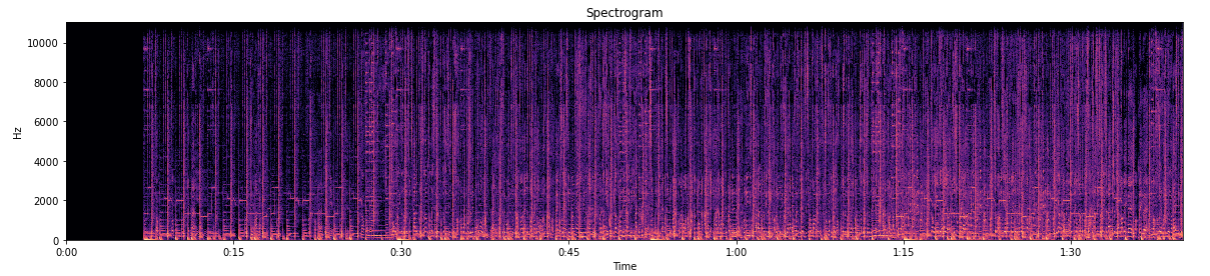 Chromagrams
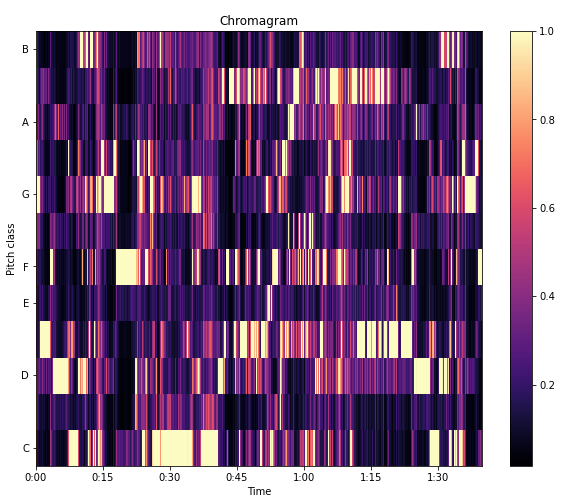 Folk: Don’t Think Twice by Bob Dylan
Rap: Big Poppa by The Notorious B.I.G.
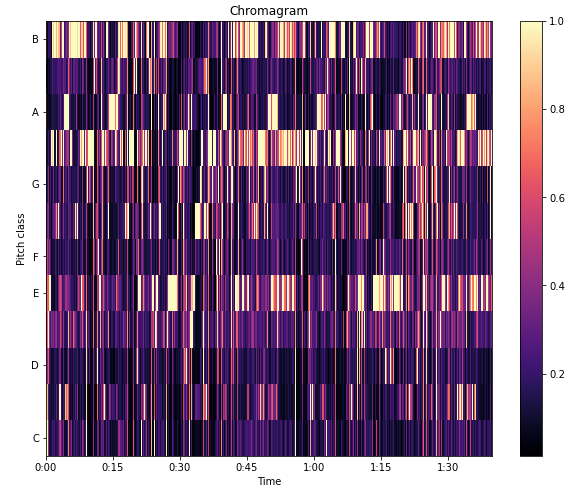 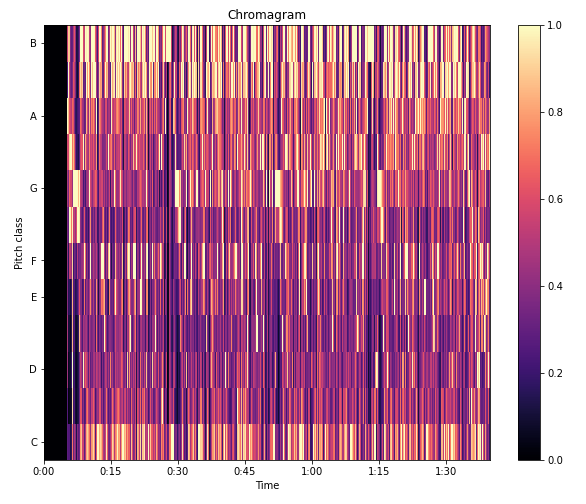 Classical: Beethoven’s 5th Symphony
Questions? Comments?
Concerns?